北京师范大学出版社  五年级 | 下册
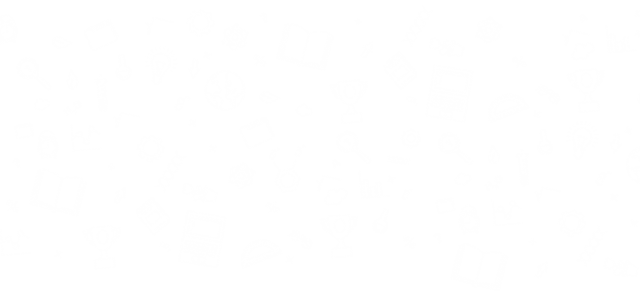 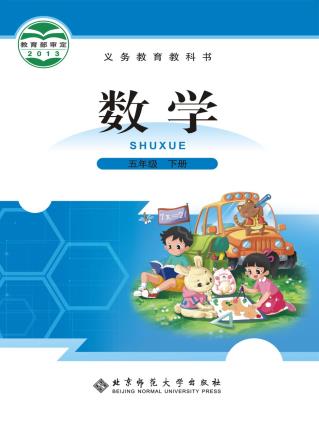 第一单元 · 分数加减法
折 纸
WWW.PPT818.COM
1
3
1
2
3
1
1
4
4
5
5
5
2
9
5
4
7
3
9
9
8
8
复 习 旧 知
＋
＝
＋
＝
1
－
＝
－
＝
情 境 导 入
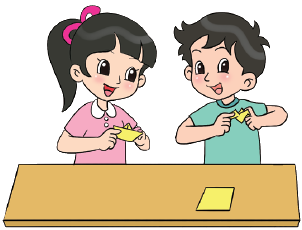 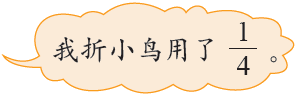 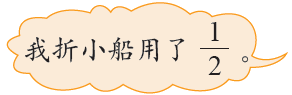 根据这幅图，你能提出什么数学问题呢？
探 究 新 知
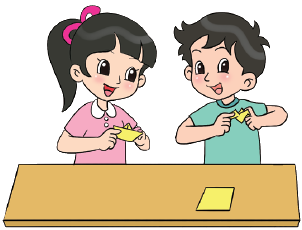 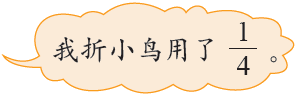 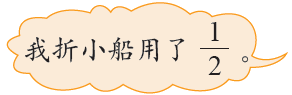 他俩一共用了这张纸的几分之几？
笑笑比淘气多用了这张纸的几分之几？算一算。
1
1
3
3
2
4
4
4
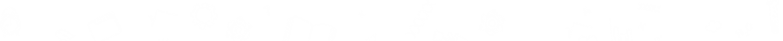 北京师范大学出版社  五年级 | 下册
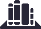 他俩一共用了这张纸的几分之几？
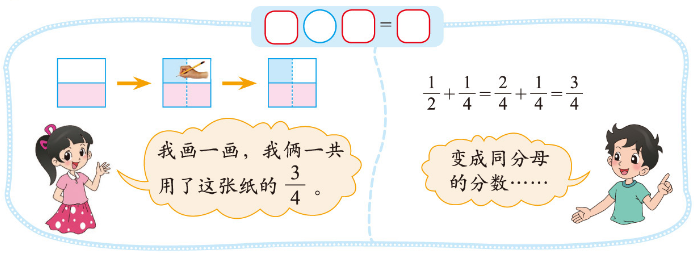 ＋
答：他俩一共用了这张纸的     。
6
5
5
4
8
8
6
6
11
1
8
6
分母不同的分数相加减怎样计算？算一算，说一说。
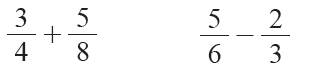 ＝
＋
＝
－
＝
＝
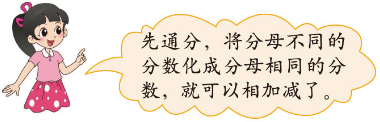 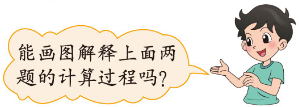 7
1
10
6
巩 固 练 习
算一算        —         ，并与同伴交流你的做法。
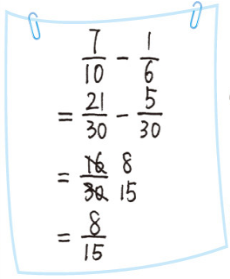 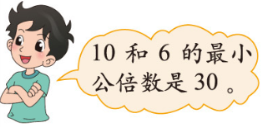 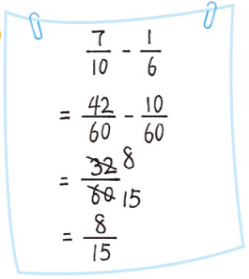 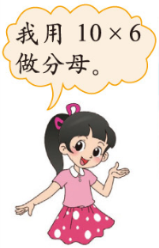 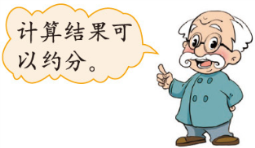 19
7
24
12
＝
＝
算一算，并与同伴交流你的做法。
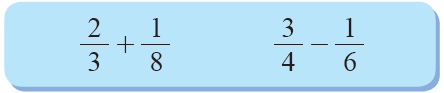 16
3
9
2
＝ — ＋ —
＝ — － —
24
24
12
12
淘气是这样计算            的：              。
   你同意他的方法吗？与同伴交流你的想法。
分母不同的分数相加减，要先通分化成分母相同的分数，再用同分母分数相加减的方法进行计算。
＋
填一填。
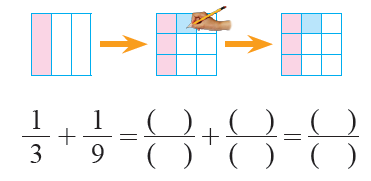 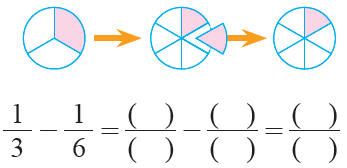 1
4
3
1
2
1
9
9
9
6
6
6
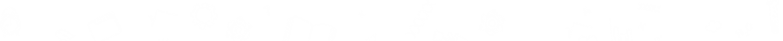 北京师范大学出版社  五年级 | 下册
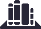 课 堂 小 结
异分母分数相加减，先通分，再按照同分母分数加减法的法则进行计算，计算结果能约分的要约成最简分数。